Homework #8
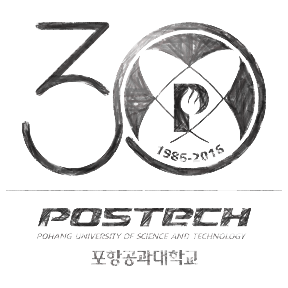 Problem
y’ = -2x3+12x2-20x+8.5, y(0) = 1 일때 y(4) = ?
4차 Runge-Kuta 방법
Euler 방법

추가: 여러가지 함수와 step size h에 따른 오차분석
2
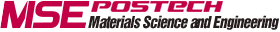 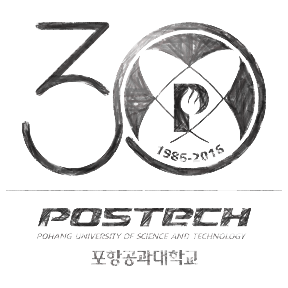 Program
Main
n, x_i, x_f, y_i, h
 y_true, y_RK4, y_Euler

 for(n = 4;n < 222+1;n *= 2){
    h = (x_f – x_i)/n;
    y_true = Solution(x_f);
    y_RK4 = RK4(x_i, y_i, x_f, h);
    y_Euler = Euler(x_i, y_i, x_f, h);
    cout << y_true y_RK4 y_Euler;
    cout << endl;
}
RK4(x_i, y_i, x_f, h)
Euler(x_i, y_i, x_f, h)
Derivs(x, y)
Solution(x_f)
x, y
  for(x=x_i, y=y_i ; x<x_f ; x+=h){
      y += derivs(x,y)*h;
 }
return y(x_f);
x, y, slope, k1, k2, k3, k4
 for(x=x_i, y=y_i ; x<x_f ; x+=h){
     k1 = Derivs(x, y);
     k2 = Derivs(x+h/2, y+k1*h/2);
     k3 = Derivs(x+h/2, y+k2*h/2);
     k4 = Derivs(x+h, y+k3*h);
     slope = (k1+2*k2+2*k3+k4)/6;
     y += slope*h;
 }
 return y;
return y’(x, y);
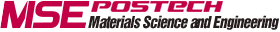 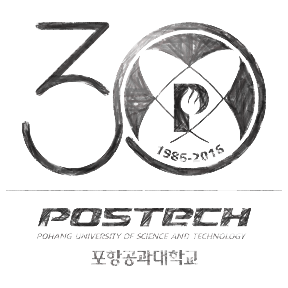 Analysis
0<x<4 구간을 4*2n으로 분할하여 계산
HW equation
Logarithm     : f(x,y) = 1/(1+x)
Exponential   : f(x,y) = exp(x)
Exponential   : f(x,y) = y

0<x<40 구간을 4*2n으로 분할하여 계산
Sine             : f(x,y) = cos(x)
x*sine           : f(x,y) = sin(x)+x*cos(x)

Effort(=n)에 따라 y(4) or y(40)과 Error의 변화를 비교
4차 Runge-Kuta와 Euler 방법의 비교
4
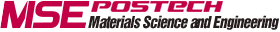 Result
5
Result cont.
6
Result cont.
7
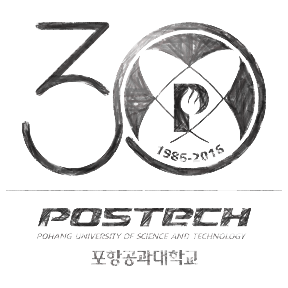 Conclusion
3차식에서 Runge-Kuta방법은 오차가 없다.
다양한 함수에 대하여 4차 Runge-Kuta는 적은 분할로 높은 정확도를 얻을 수 있다.
동일한 미분방정식도 표현에 따라 수치해석적 값은 달라진다.
Round-off error로 인해 분할이 작을수록 오차가 커지는 구간이 나타난다.
8
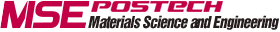